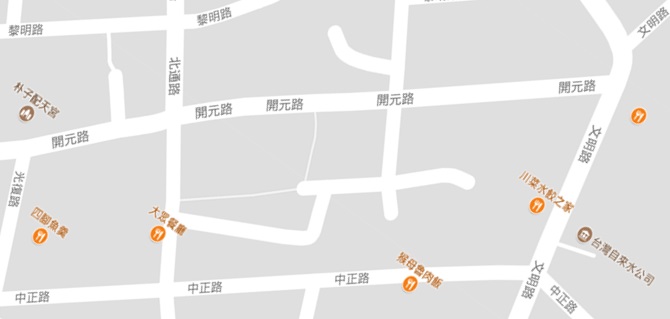 活動會場配置圖
單車、健走路線
兌換攤位
宣導
攤位
報到處
舞台區
服務處
救護站
單車
集合處
健走
集合處
本圖為預計規劃，僅供參考，依實際現場擺設為準